What is the CVC OEI Rubric?
Why do this work? What's in it for You?
A Quality Reviewed “Badge” 
Priority listing in the statewide Course Finder
Confidential feedback and course design recommendations
Support from our Instructional Designer 
Hands-on assistance from our Accessibility Specialist
The satisfaction of teaching a course that has met the CVC's highest level of design standards of quality and accessibility to support online student success...and increase retention!
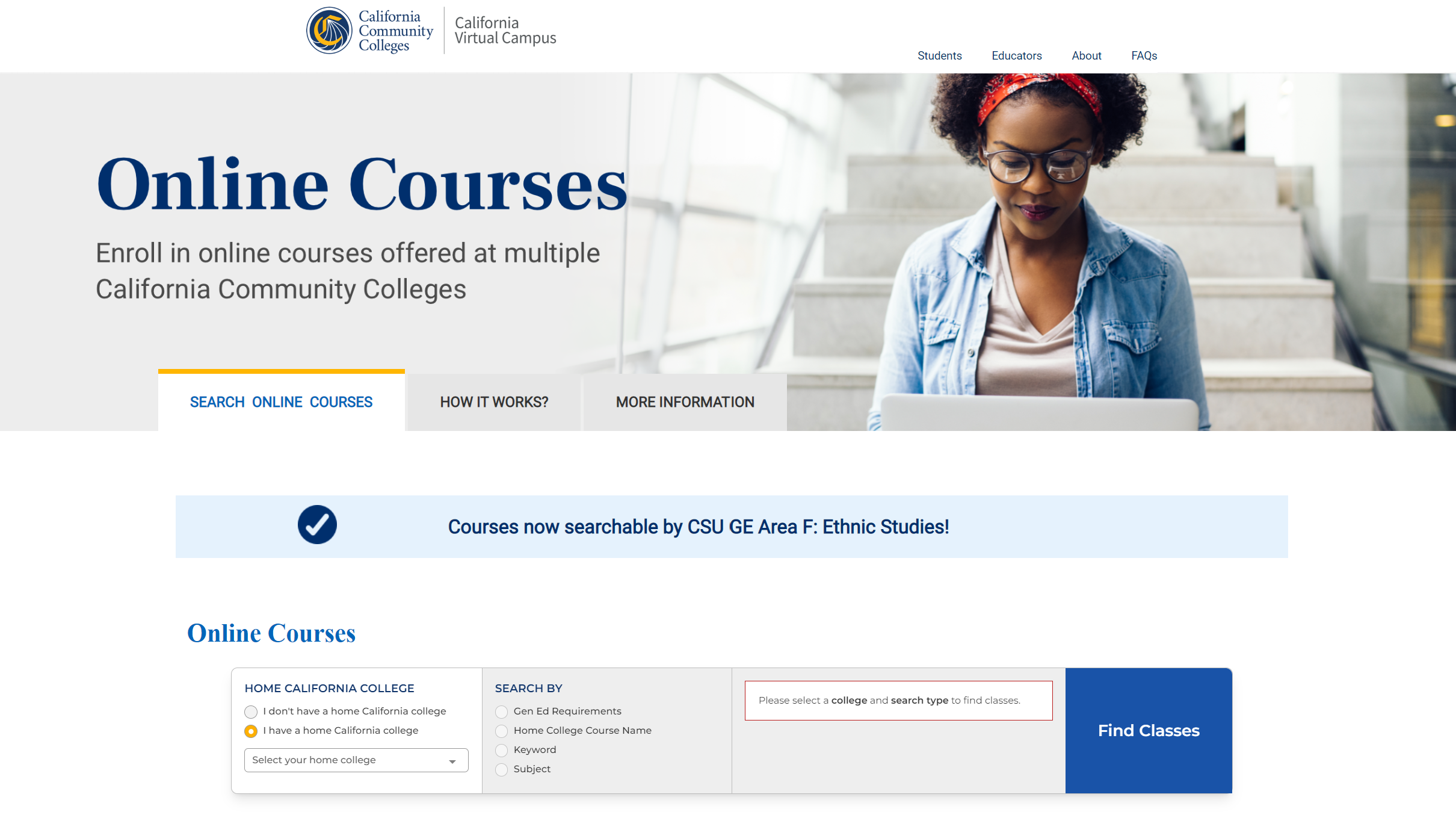 A completed search example
Does it make classes better?
Instructor voices: Mary Lauffer
BUSN 52 Business Communications
WRKX 95 General Work Experience
WRKX 94 Occupational Work Experience
Truths and fictions
Truths
Fictions
It’s a lot of work
Your course will meet tested quality standards
Your students will do better
Your course still belongs to you
The LPC Template makes alignment easier to do
Your course will look like all the other aligned courses
You will have to completely redo your course 
You will at some point be required to alignall online courses to the rubric
Alignment affects your evaluation
Taught asynchronously online by you at LPC at least one semester
Fully asynchronous online 
The course is one of these
Part of an ADT (Associates Degree for Transfer)
Part of a General Education Transfer Pattern (CSU or IGETC) 
In the CTE (Career Technical Education) program
Eligible Courses
The Process
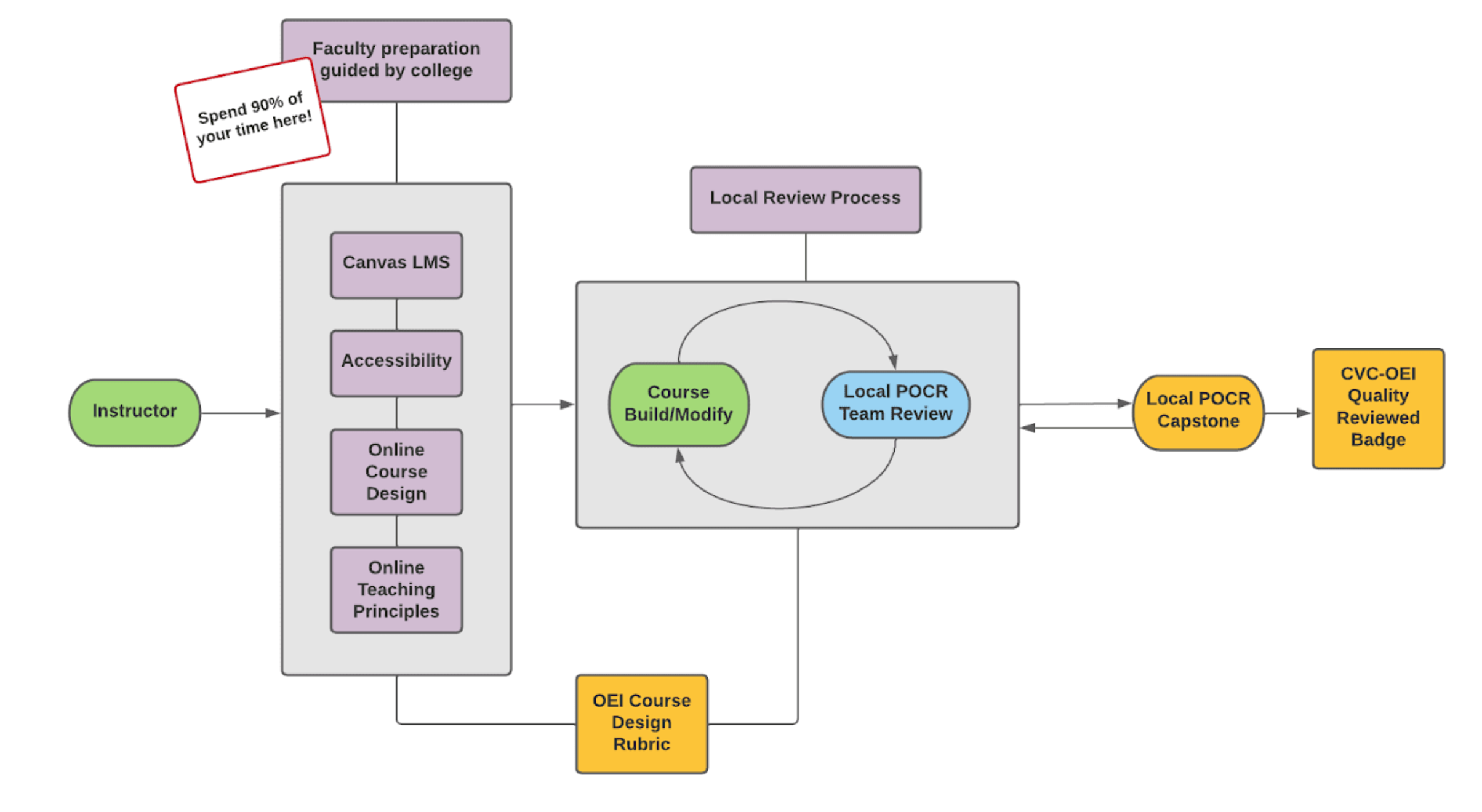 Courtesy of the CVC OEI Local POCR Resource Center https://sites.google.com/cvc.edu/localpocrresourcecenter/instructors?authuser=0#h.p_v8ztPURmVB2j
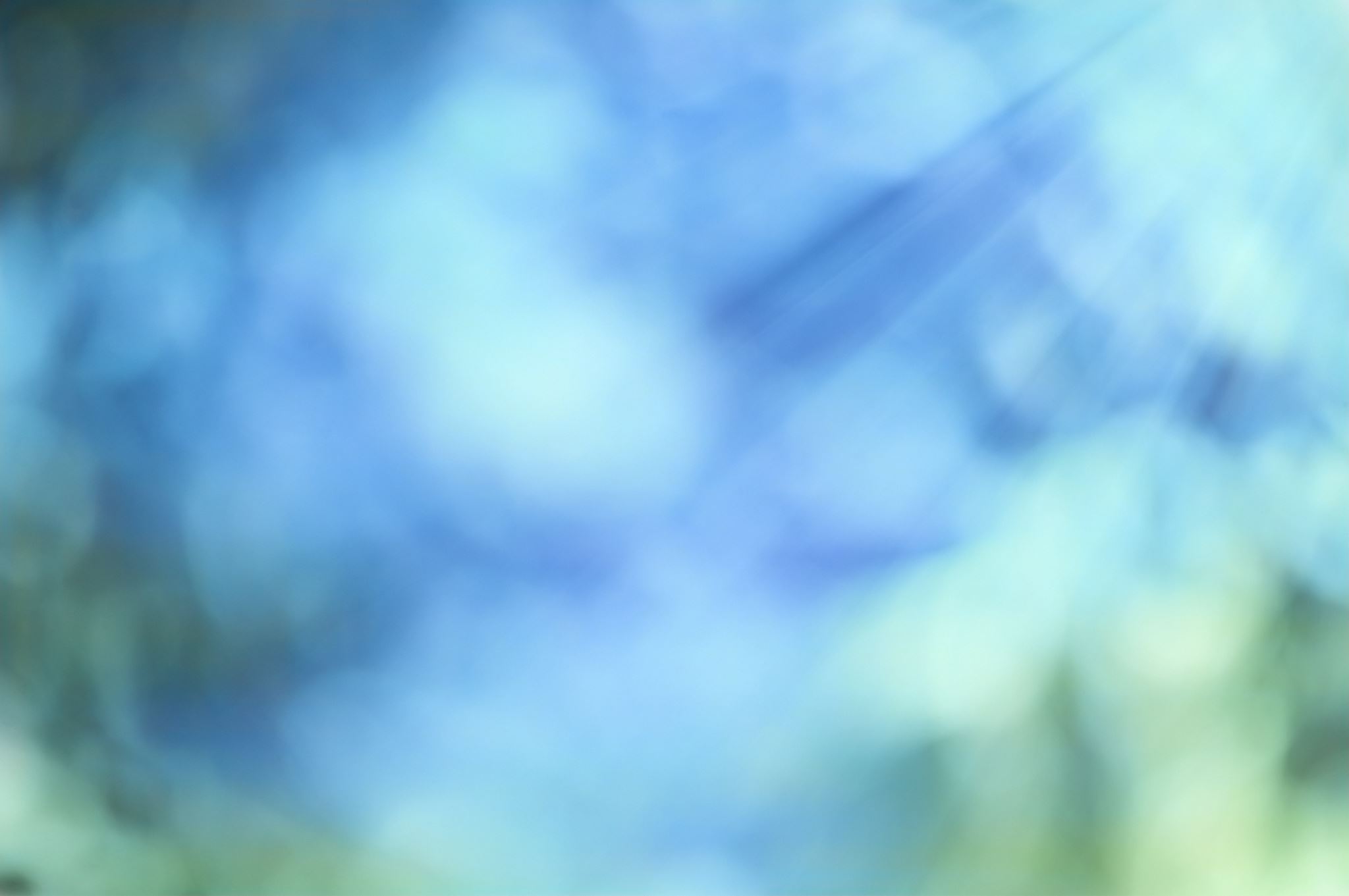 What’s in the rubric?
Resources to meet alignment standards
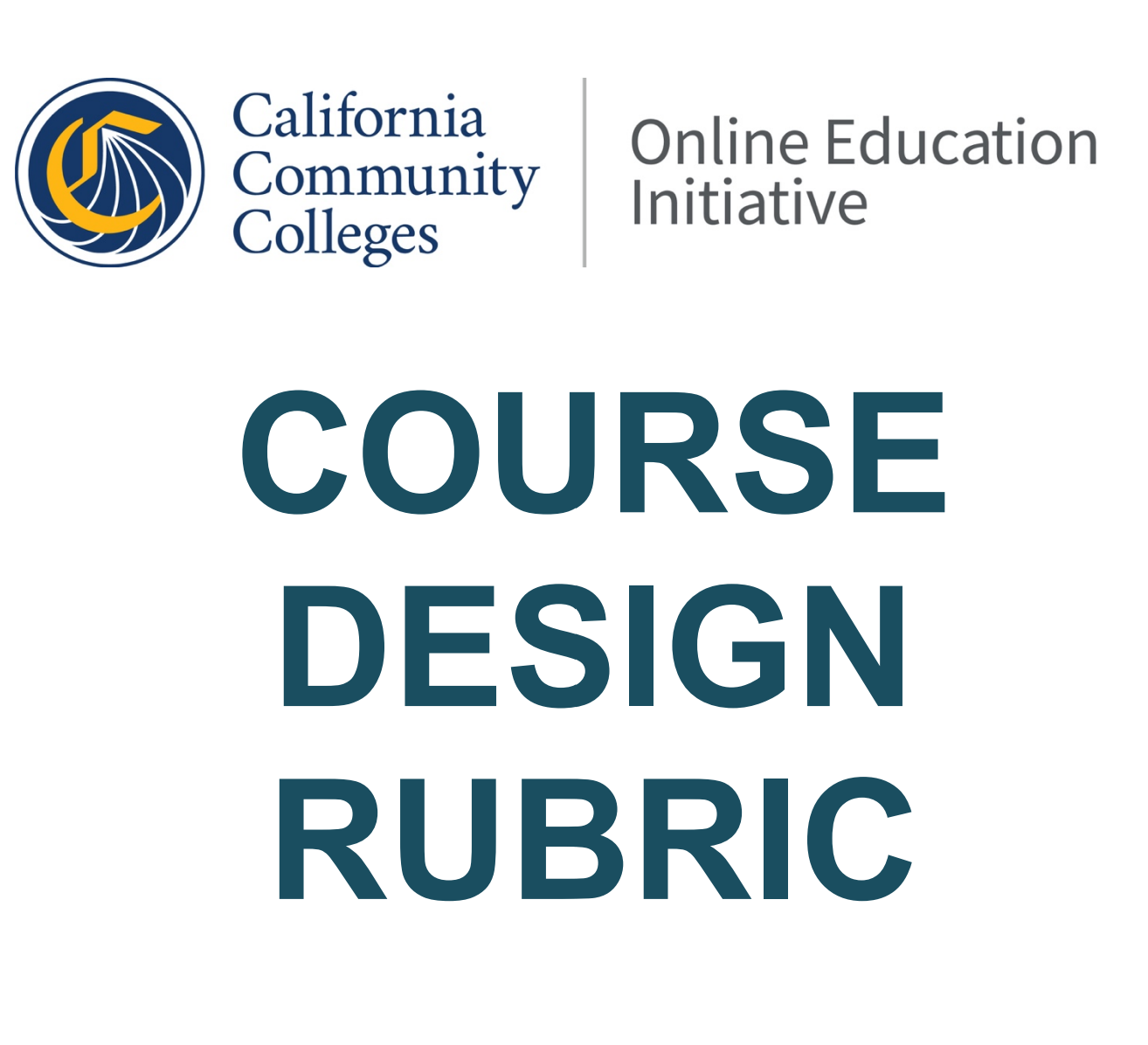 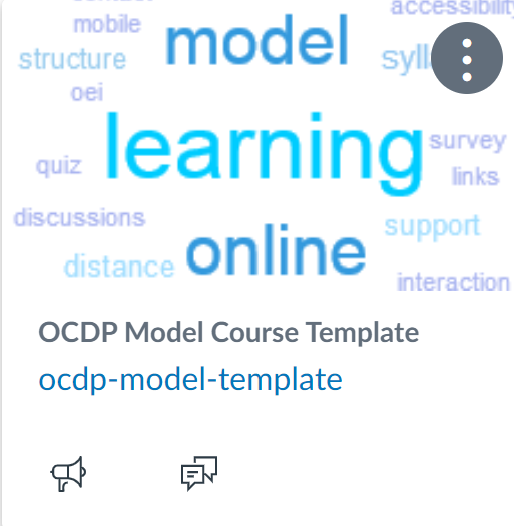 The rubric itself
Scott’s Model Template
CVC-OEI Course on alignment
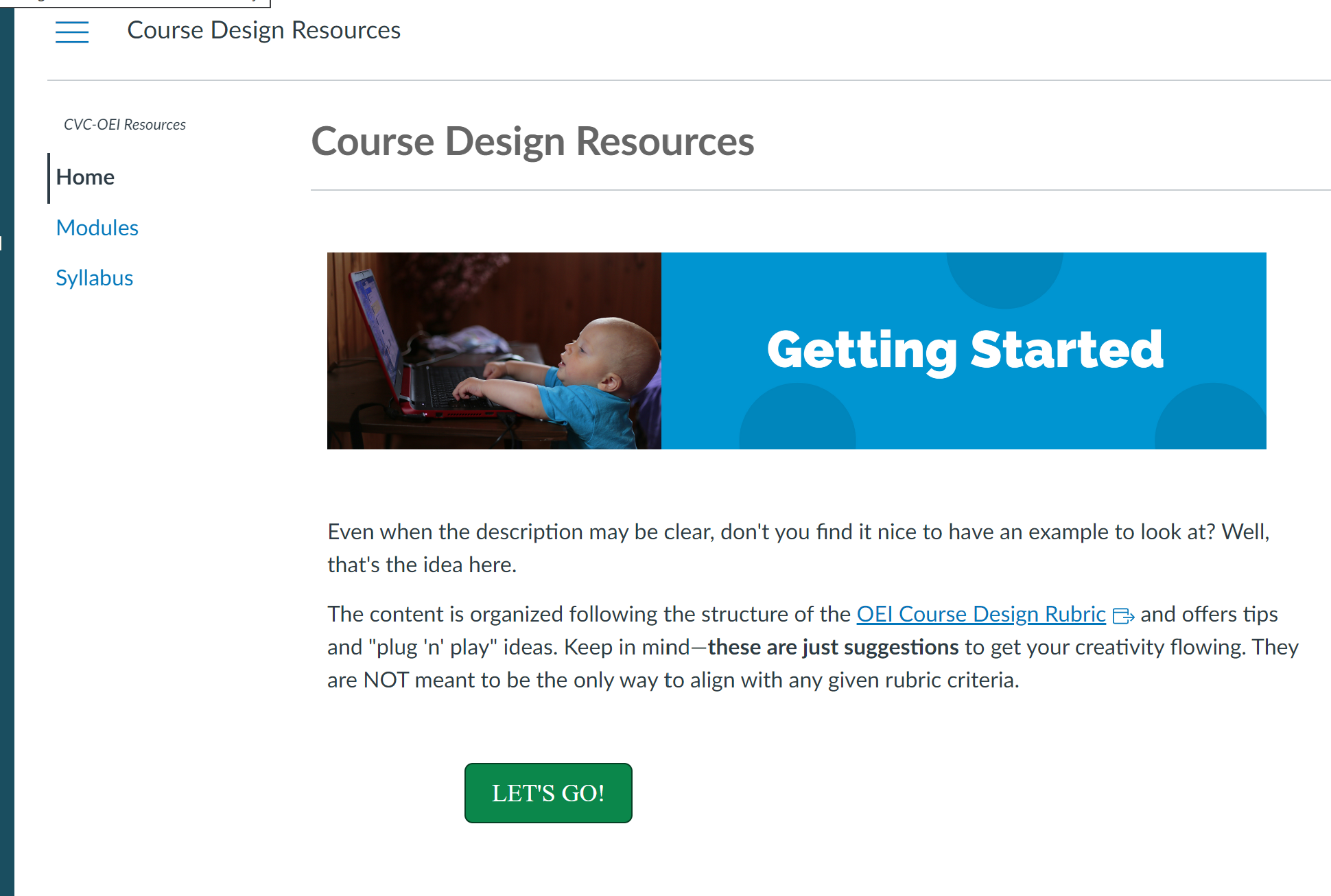 Example: A4 Course Navigation
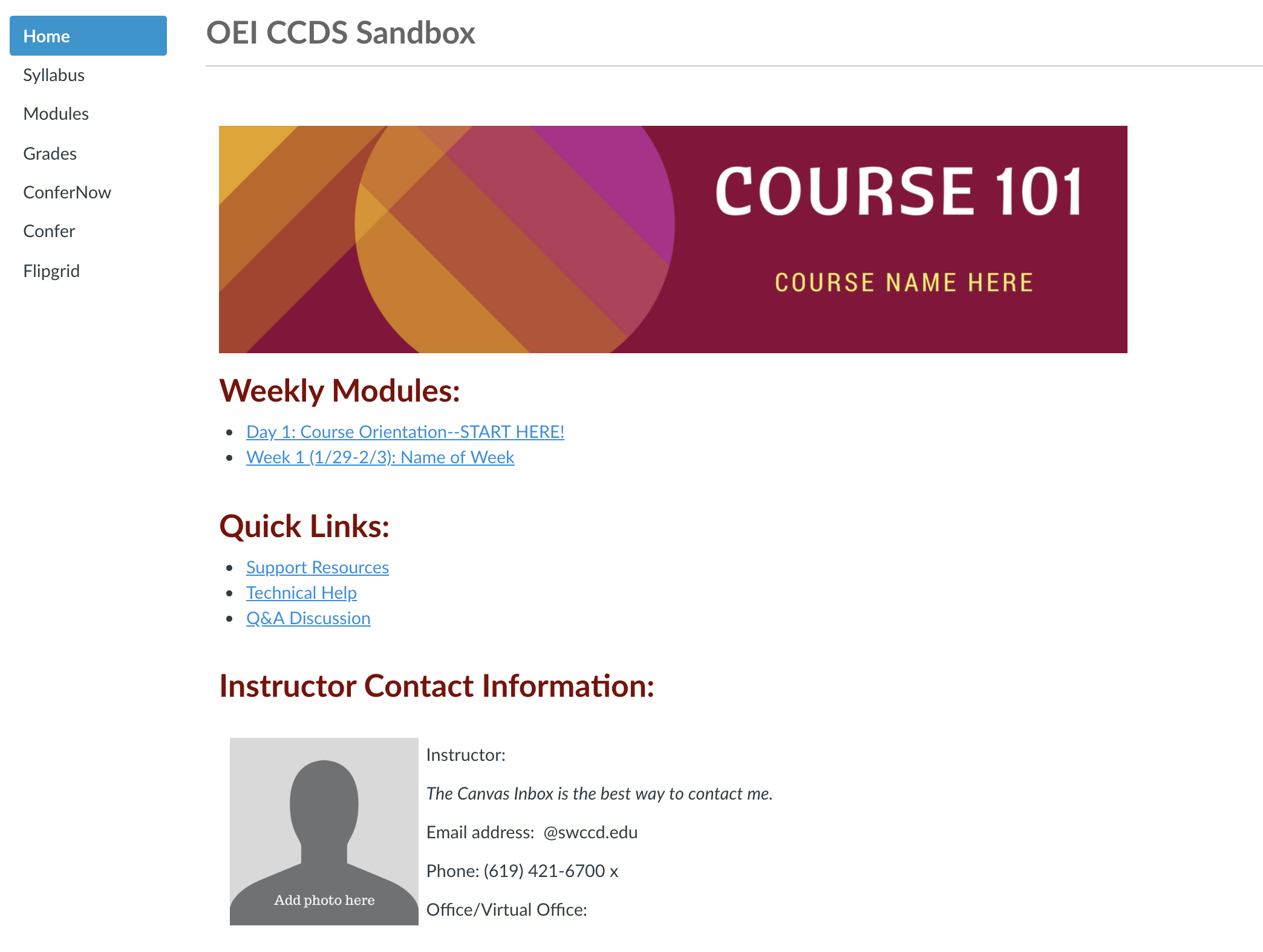 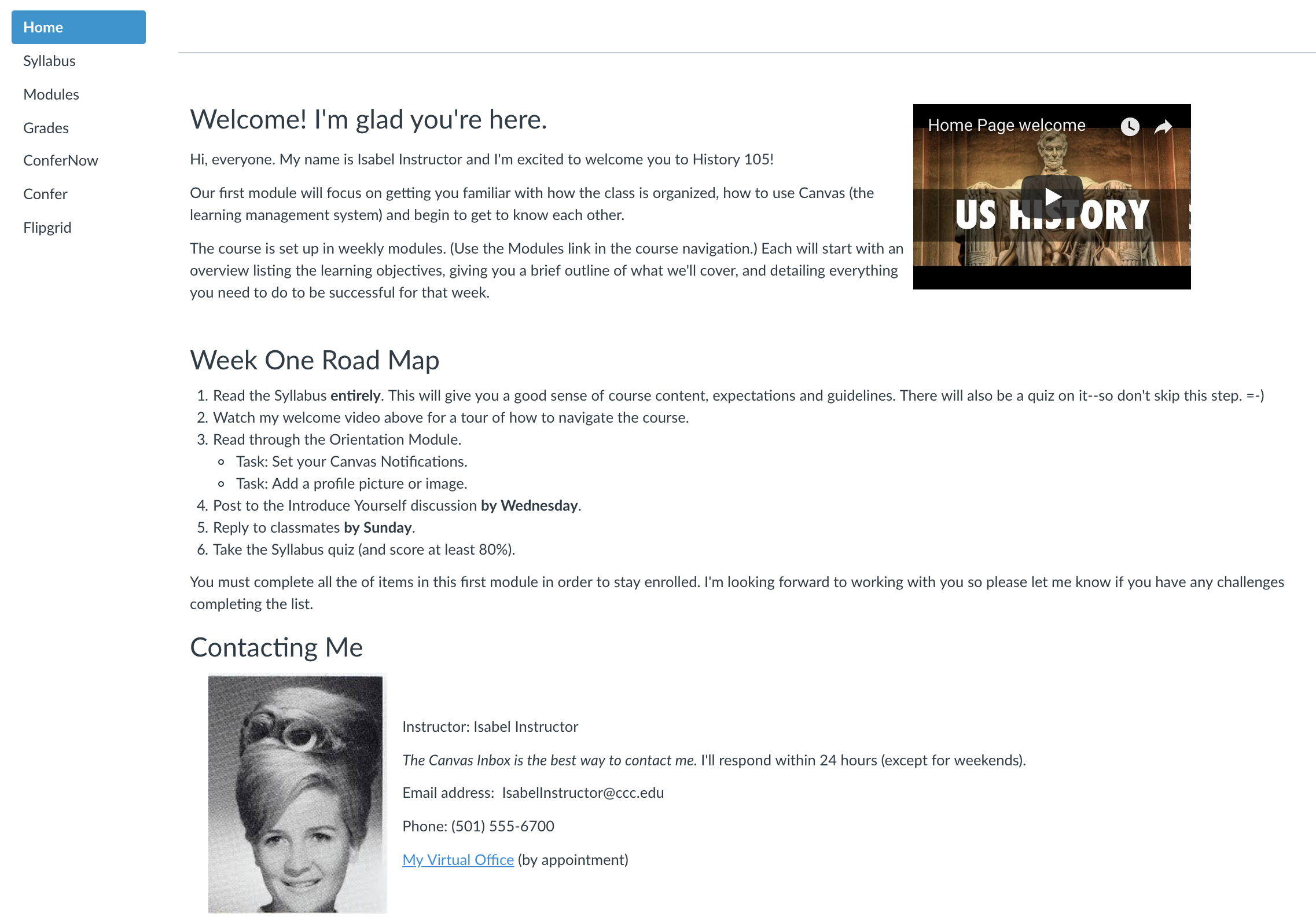 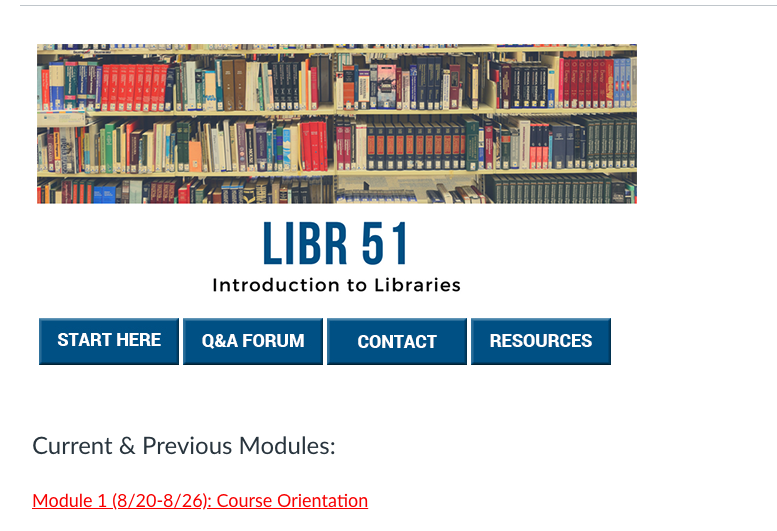 Questions to answer for A4
Can the student figure out where to start the class?
Is the course flow predictable and consistent?
Are unused links disabled?
Remember to check Student View
In the Model Course Template
The CVC OEI Course Design Resources course
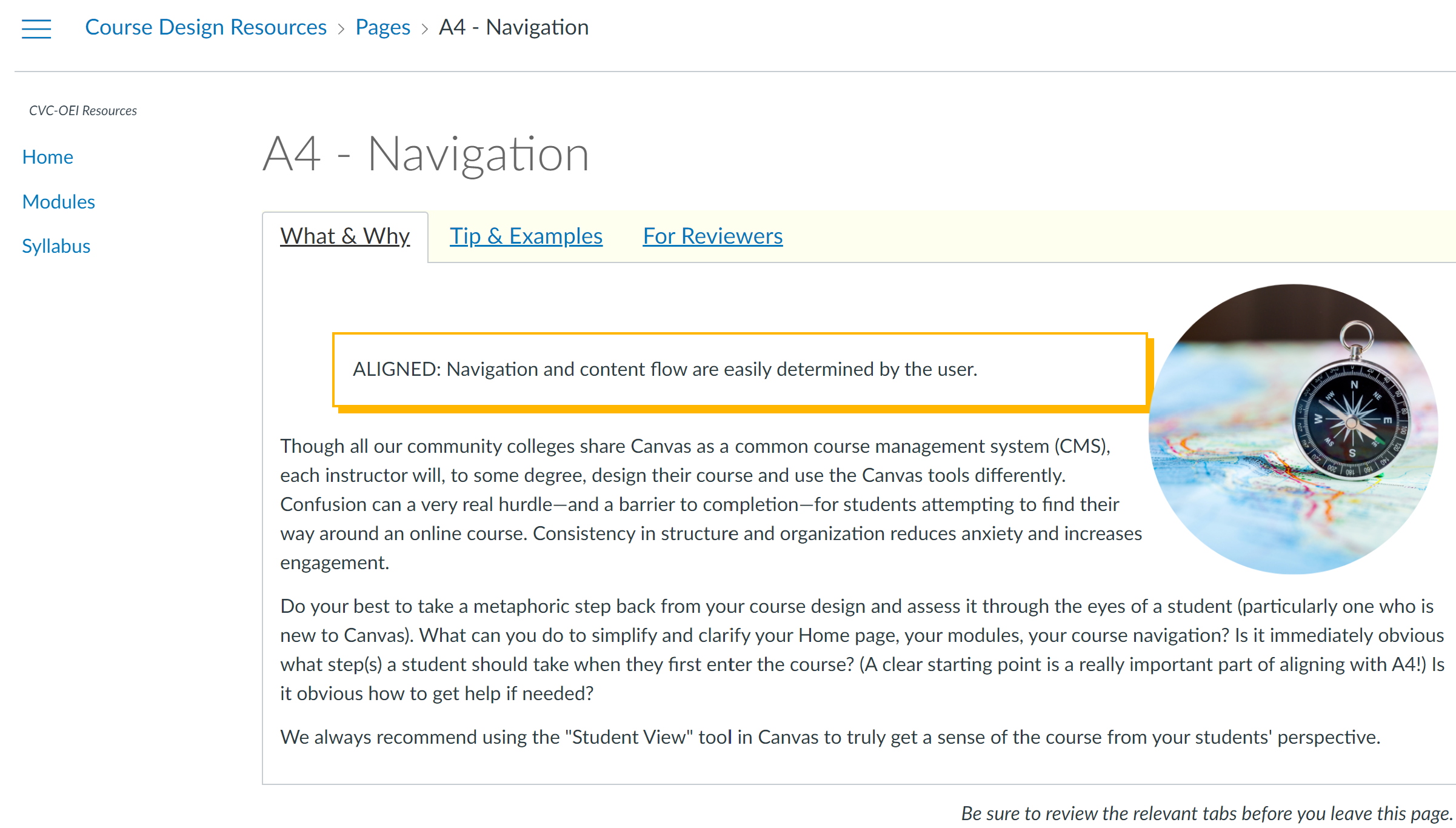 Example: B2 Regular and Effective Contact in the rubric
In the model course template
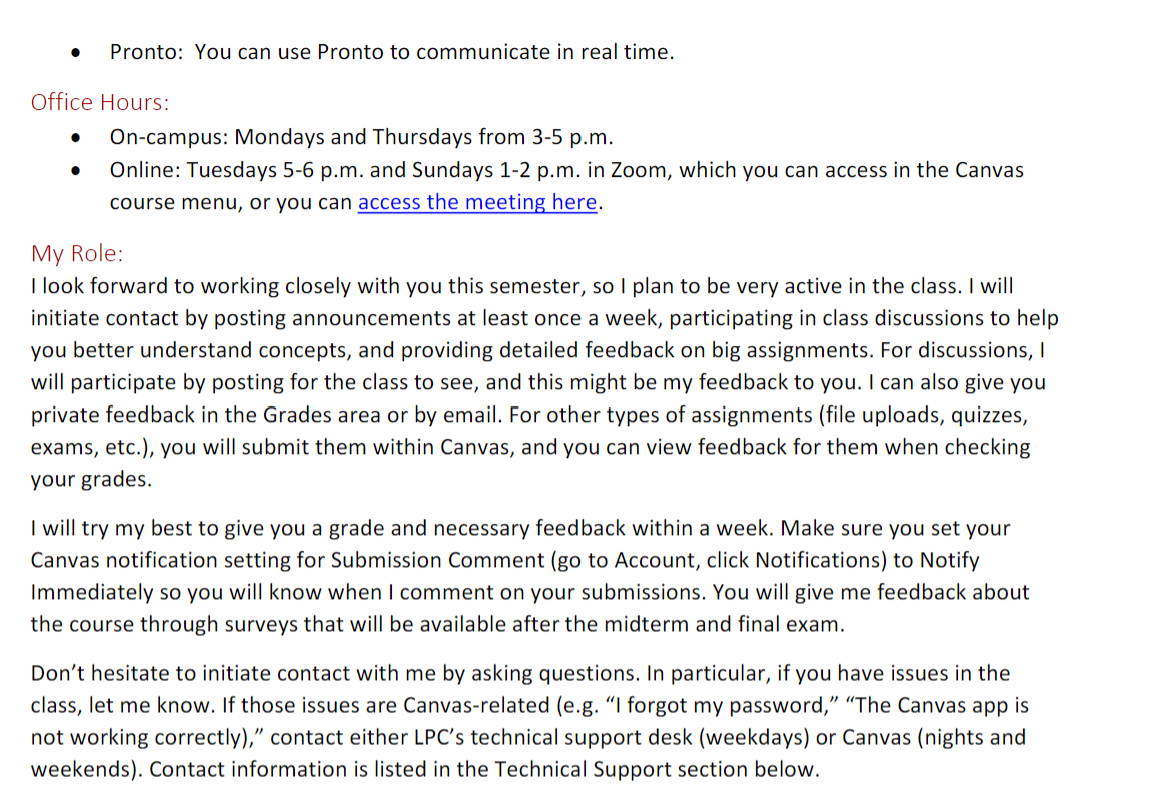 In the CVC OEI course on the rubric